Водные богатства Рузского района
Составитель: Учитель начальных классов ВЫСКРЕБЕНЦЕВА ЕЛЕНА ВАСИЛЬЕВНА
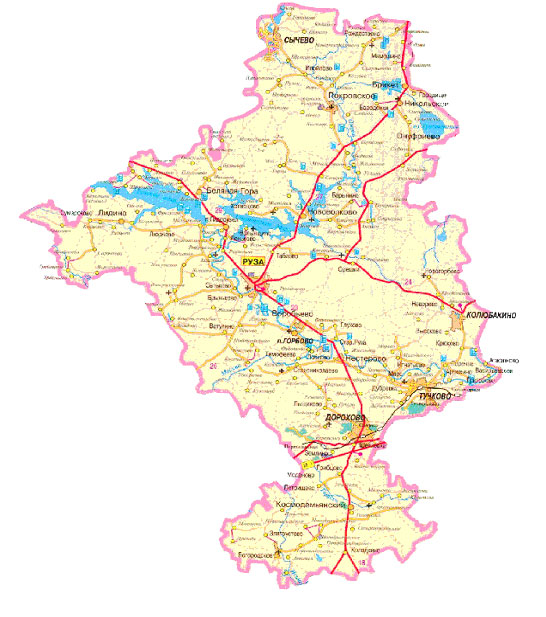 Река Руза
Руза – река в Московской области, приток Москвы-реки. Начало берет у деревни Малое Крутое Шаховского района, отсюда она течет на юго- восток по территории Волоколамского и Рузского районов в пределах Московской возвышенности.
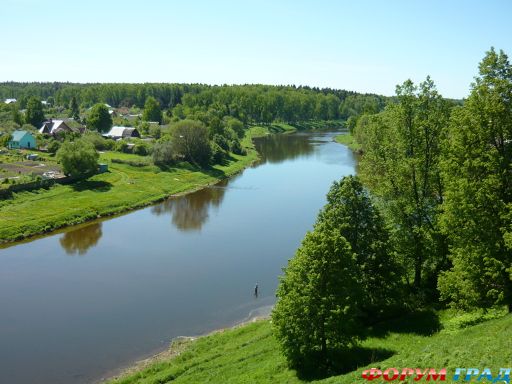 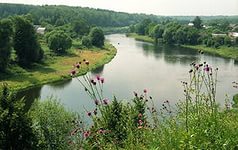 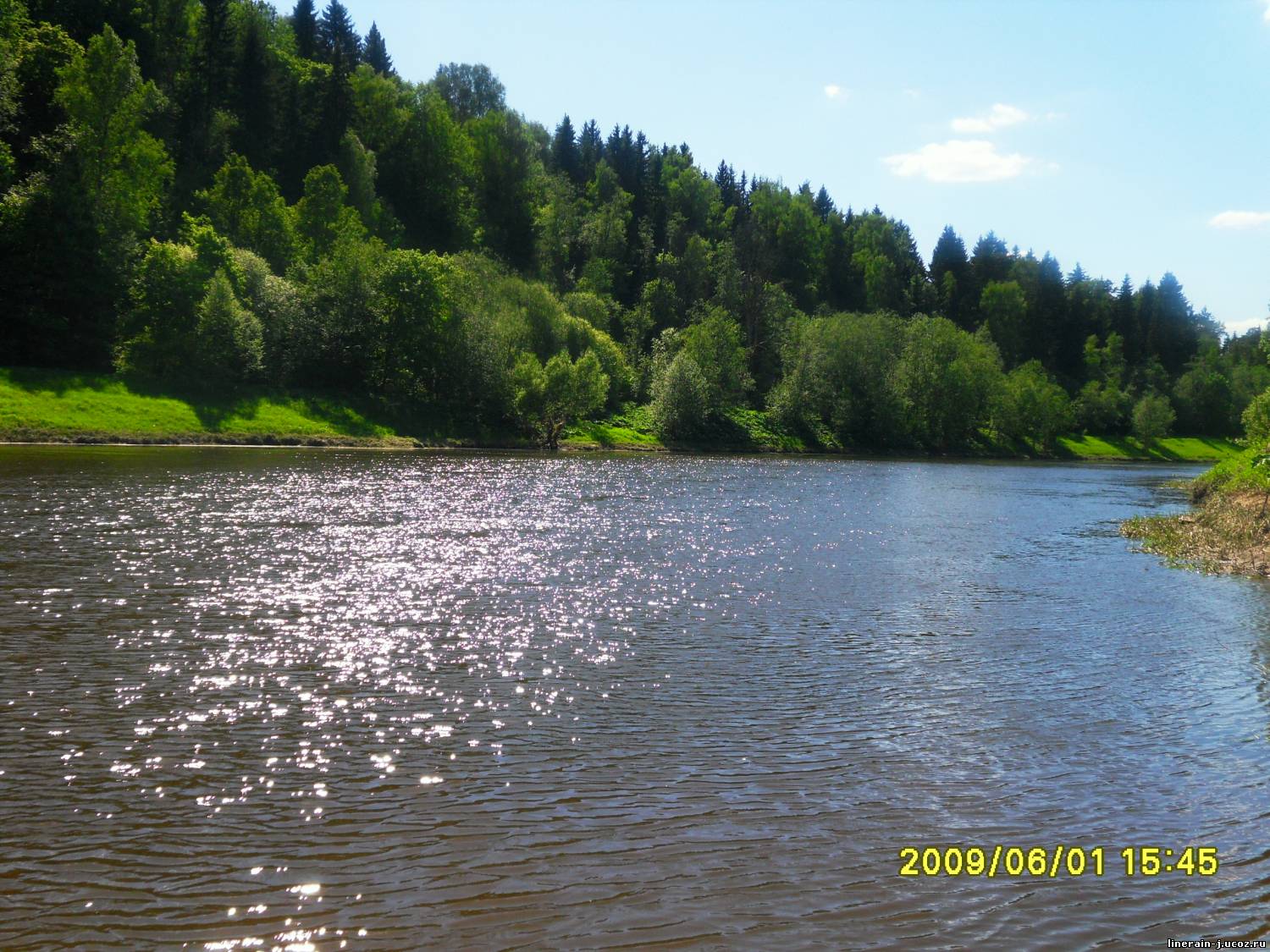 Река Озерна
Озерна — река в Московской области, наибольший левый приток Рузы. Вытекает из озера Тростенское около посёлка Онуфриево на уровне 195 м и впадает в Рузу около посёлка Ракитино на уровне 167 м. Длина реки 63 км. В верховьях, до устья Пряды, долина заболочена, ниже река образует много излучин. Берега Озерны преимущественно высокие и лесистые. Сток реки регулируют Тростенское озеро и болота. В 1966 году  у Васильевского сооружена плотина, образовавшая Озернинское водохранилище. В древности по Озерне проходил торговый путь.
Река Озерна
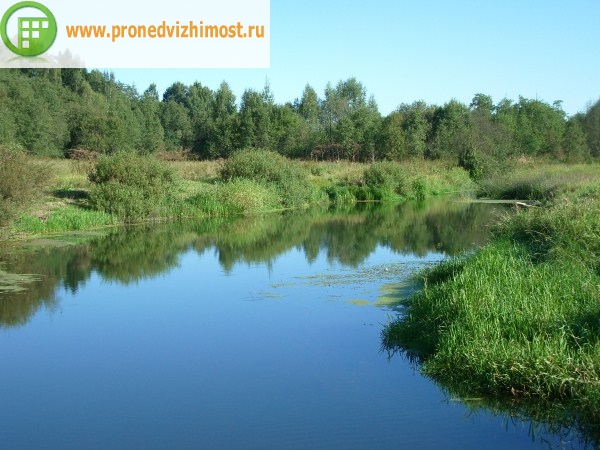 Река Москва
Река Москва берет начало на Московской возвышенности из Старьковского болота, впадает в реку Оку у Коломны. Длина реки – 473 км, площадь водосбора – 17,6 тыс. кв. км. На ней 8 плотнин, 7 из них со шлюзами для прохождения судов. Притоки Москвы-реки: Исконна, Руза, Истра, Нерская, Пахра, Северка, Коломенка.
Река Москва
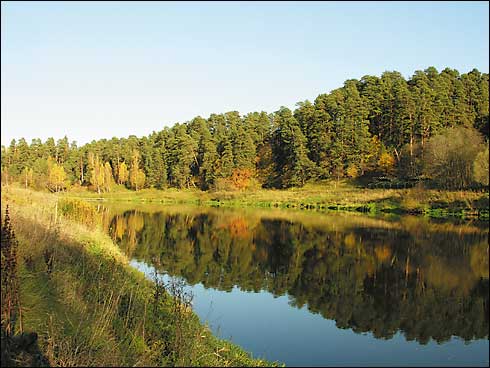 Озеро Глубокое
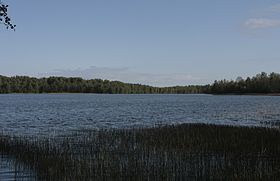 Озеро Глубокое находится                                                    среди глухих, заболоченных                                             лесов  Рузского района.
 Его площадь составляет                                            около 59 га, а глубина                                                                         достигает 32 метров.
 Вода чистая. До 1970-х вода в озере имела желтоватый цвет, однако после строительства системы водосборных каналов, расположенных вокруг озера, вода стала прозрачной, но уровень воды в озере при этом понизился.
Озеро Глубокое
Озеро Глубокое находится среди глухих, заболоченных лесов Рузского района. Его площадь составляет около 59 га, а глубина достигает 32 метров. 
Вода чистая. До 1970-х вода в озере имела желтоватый цвет, однако после строительства системы водосборных каналов, расположенных вокруг озера, вода стала прозрачной, но уровень воды в озере при этом понизился. На дне озера обнаружены голубые глины и валуны, которые свидетельствуют о его ледниковом происхождении.
 Характерная особенность озера — заболоченные берега. Из озера вытекает река Малая Истра. Температура воды постоянна в течение года и составляет 4-6 °C.
Озеро Глубокое
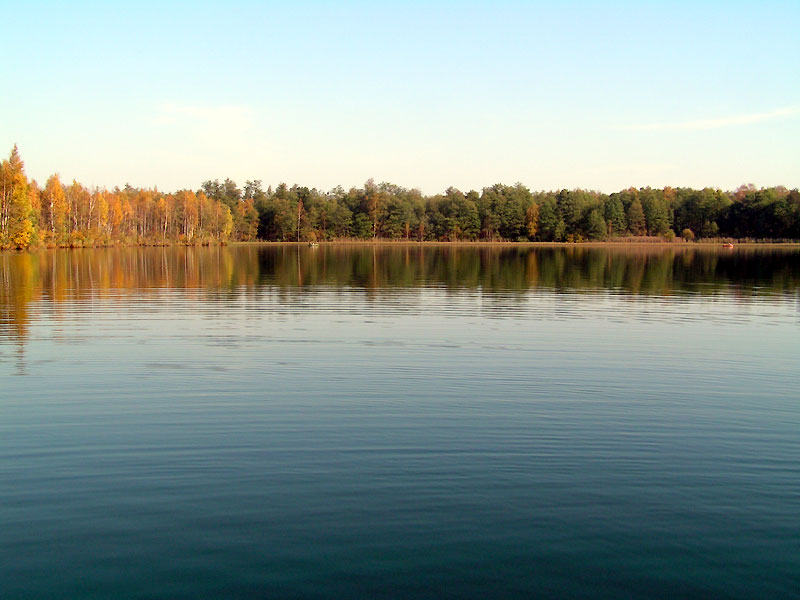 Озеро Глубокое
На озере размещается гидробиологическая станция Института проблем экологии и эволюции им. А. Н. Северцова РАН.
В Глубоком обитают такие  виды рыб: щука, окунь, ёрш, лещ, плотва, линь, уклейка, золотой карась, верховка, вьюн, ротан, налим.
 Помимо этого в озере обитает 52 вида микроскопических рачков и как минимум 1 вид крупных раков, найденных на глубине до 4 метров. 
Прибрежная растительность состоит из тростника и хвоща.
Озеро Тростенское
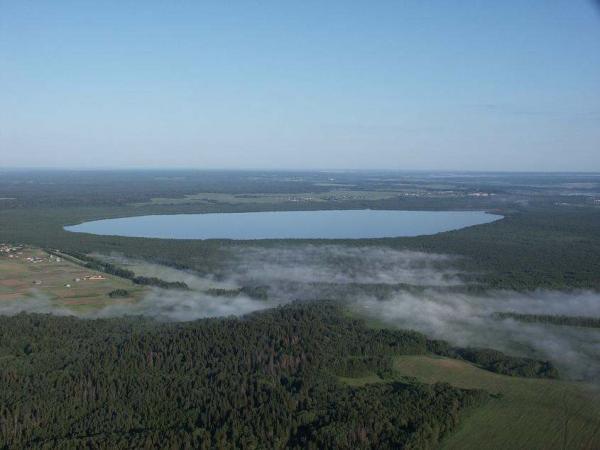 Озеро Тростенское
Озеро расположено между высокими холмами Клинско-Дмитровской гряды в центре обширной залесённой и сильно заболоченной котловины ледникового происхождения.
Современное название озера происходит от ботанического термина троста (треста, трость), которым местное население называло водные и прибрежные растения: тростник, камыш, рогоз, ситник, аир и др.
Длина озера — 3,5 км, ширина — 2,1 км, площадь 5,28 км². Средняя глубина 1,1 м, максимальная — до 3,5 метров.
Озеро Тростенское
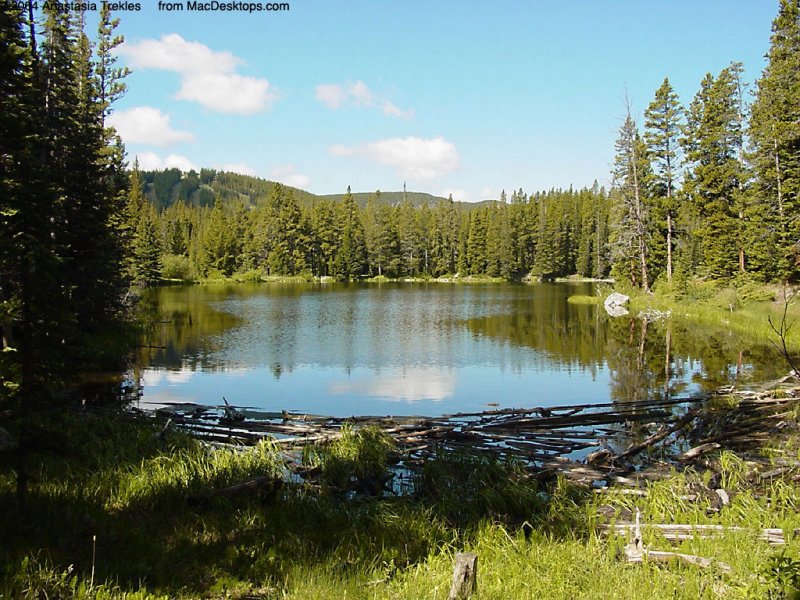 Озеро Тростенское
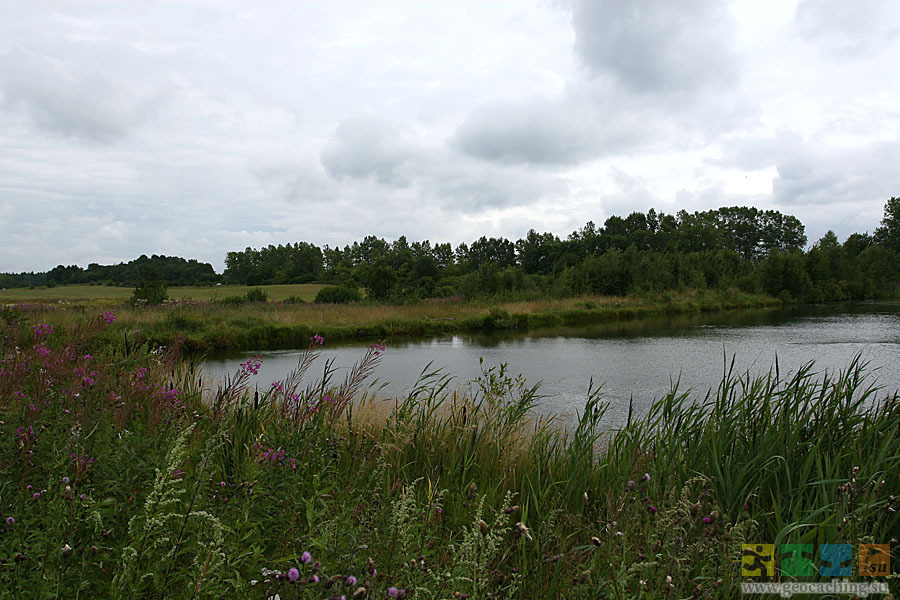 Тростенское озеро со всех                                                   сторон окружено зарослями                                      древесно-кустарниковой                                     растительности . Здесь растут                                  ольха серая, берёза пушистая,                                           ива и редкий для Московской                                  области кустарник берёза                                         приземистая. 
Прибрежная растительность                                                                                                представлена зарослями                                                  различных видов осок, тростника обыкновенного, камыша озёрного, вахты трёхлистной, сабельника болотного, белокрыльника болотного.
Озеро Тростенское
В озере обитают щука, налим, речной окунь, плотва, лещ, серебряный и золотой караси, линь, вьюн, язь. 

 В начале XXI века рыбные запасы озера значительно сократились вследствие неконтролируемого (зачастую браконьерского) вылова местным населением. 

На прибрежной территории обитают птицы: кряква, чирок-трескунок, чирок-свистунок, широконоска, шилохвость, хохлатая чернеть, красноголовая чернеть, лысуха, большая поганка, большая выпь, озёрная чайка, сизая чайка, чёрная крачка, полевой лунь, скопа.
Рузское водохранилище
Рузское водохранилище расположено на реке Руза, притоке реки Москвы, с плотиной у деревни Палашкино. 
Заполнено в 1965—1966 годах. Полезный объем 216 млн. м³, площадь 33 км². Ширина до 4 км, длина около 33 км, глубина до 21,2 м.
 Замерзает в конце ноября, вскрывается в конце апреля.
Судоходно. Используется для водоснабжения Москвы, а также регулирования стока реки Рузы.
Рузское водохранилище
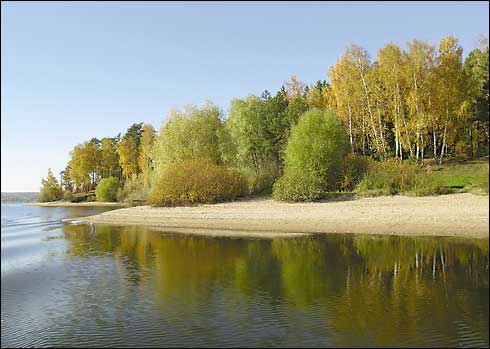 Рузское водохранилище
Знаменитое место рыбной ловли среди рыболовов-любителей. Зимой, весной, осенью и летом в водохранилище ловятся: лещ, щука, судак, окунь, плотва, ёрш, уклейка, густера, реже налим. 
Ранее осуществлялось рыбоводство. 
На берегах расположились несколько домов отдыха и пионерлагерей, посёлок Беляная Гора и село Осташёво.
Рузское водохранилище
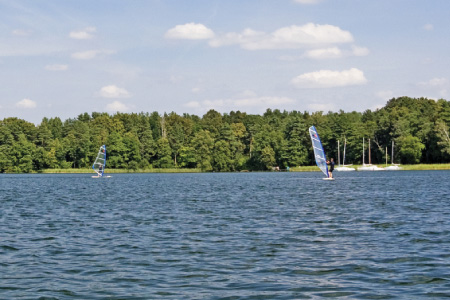 Озернинское водохранилище
Появилось в 1967 году в результате строительства гидроузла на реке Озерне.
Полезный объем 140 млн м³, площадь 23,1 км². Ширина до 2 км, длина около 19 км, глубина до 20,5 м. Имеет многолетнее регулирование стока. Замерзает в конце ноября, вскрывается в середине апреля. 
Несудоходно. Используется для водоснабжения Москвы (подача воды к Рублёвскому гидроузлу). Место отдыха.
Озернинское водохранилище
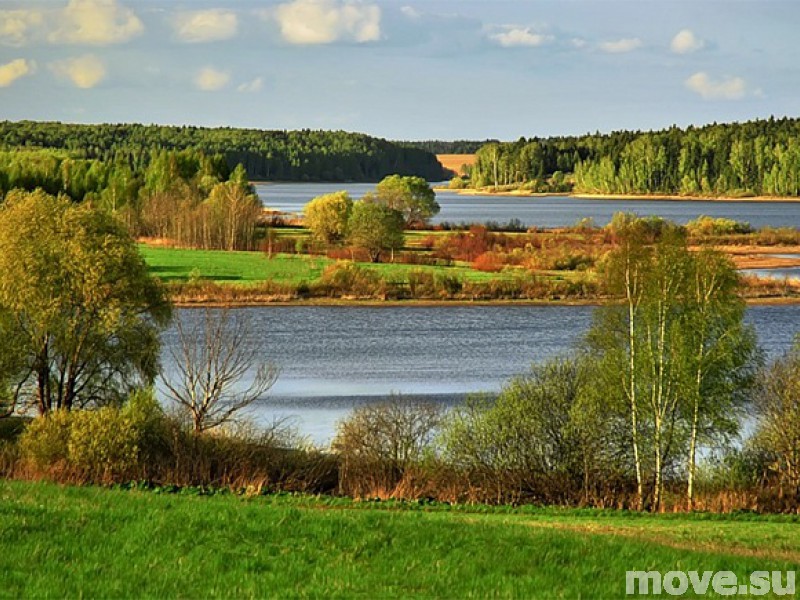 Озернинское водохранилище
Над водохранилищем по двум мостам проходит большое московское автомобильное кольцо.
 На берегах водоёма в советское время построен санаторий и несколько пионерлагерей, из крупных населённых пунктов только село Нововолково.
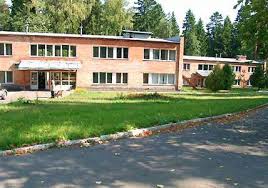 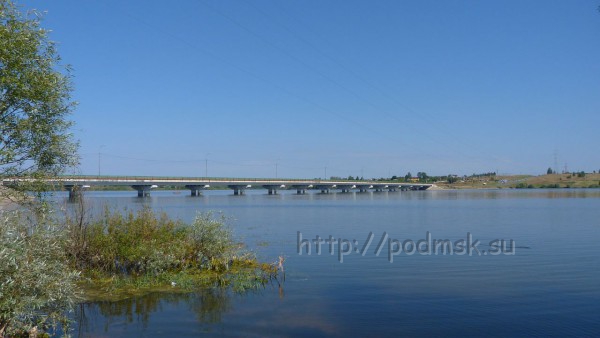 Озернинское водохранилище
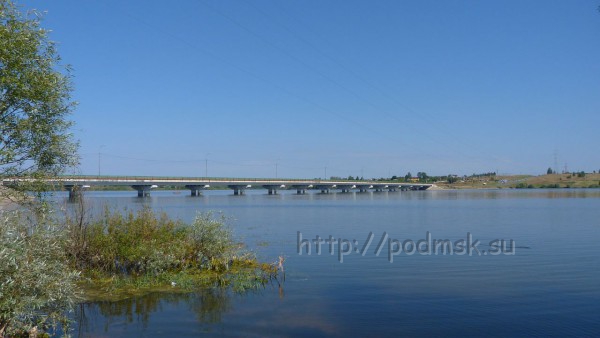